Α1.1  ΓΕΩΓΡΑΦΙΚΕΣ    ΣΥΝΤΕΤΑΓΜΕΝΕΣ
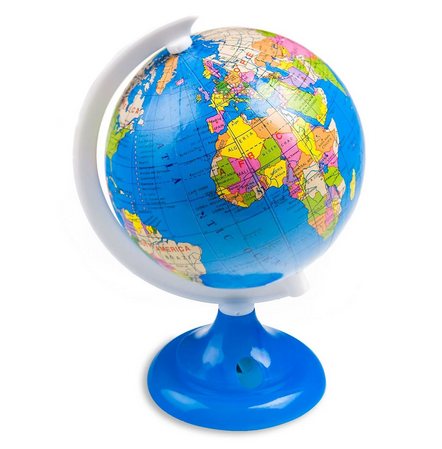 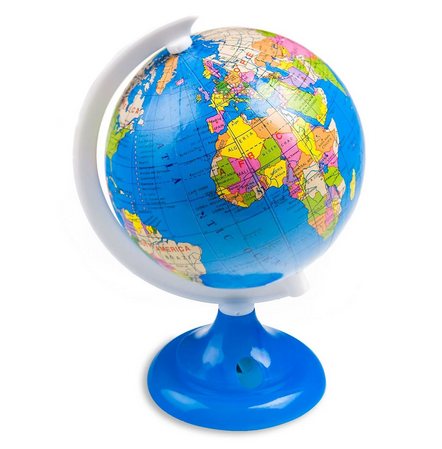 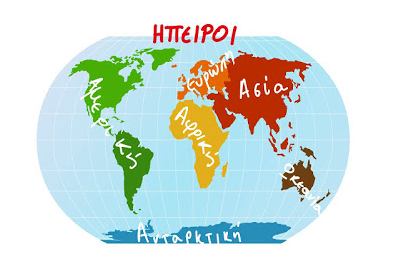 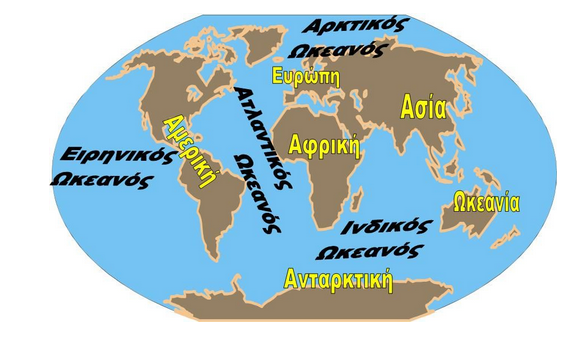 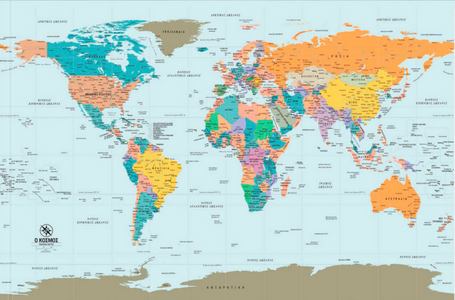 Άξονας περιστροφής της γης
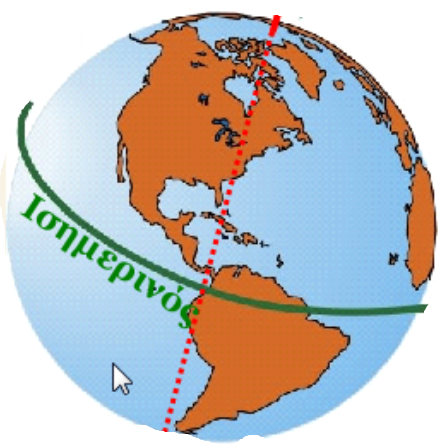 Ο ισημερινός χωρίζει την γη σε δύο ημισφαίρια
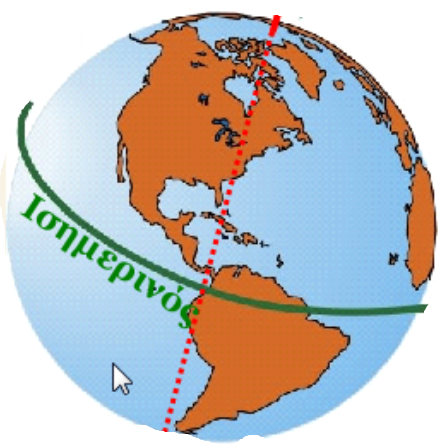 Βόρειο ημισφαίριο
Νότιο  ημισφαίριο
Άξονας περιστροφής της γης
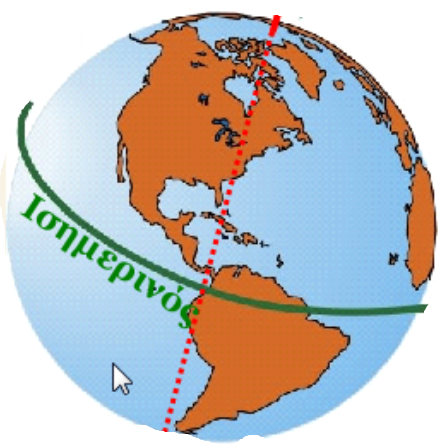 Άξονας περιστροφής της γης
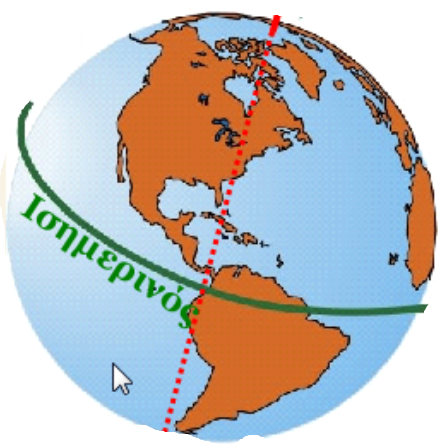 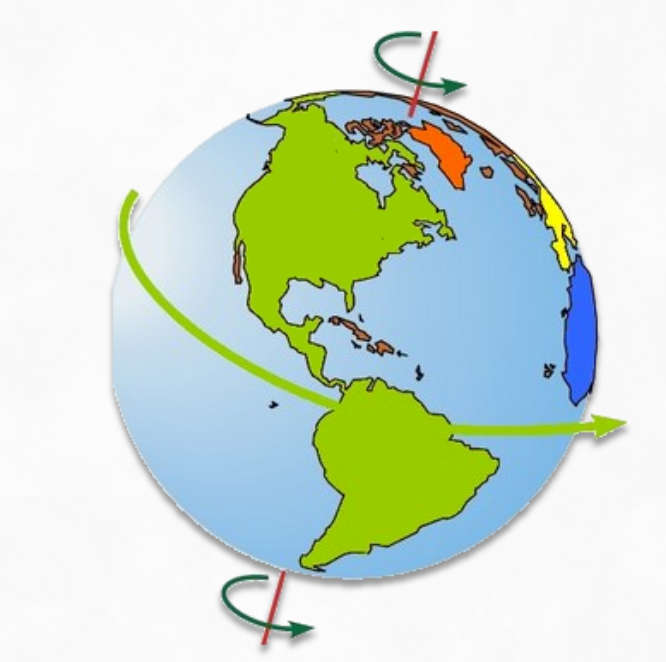 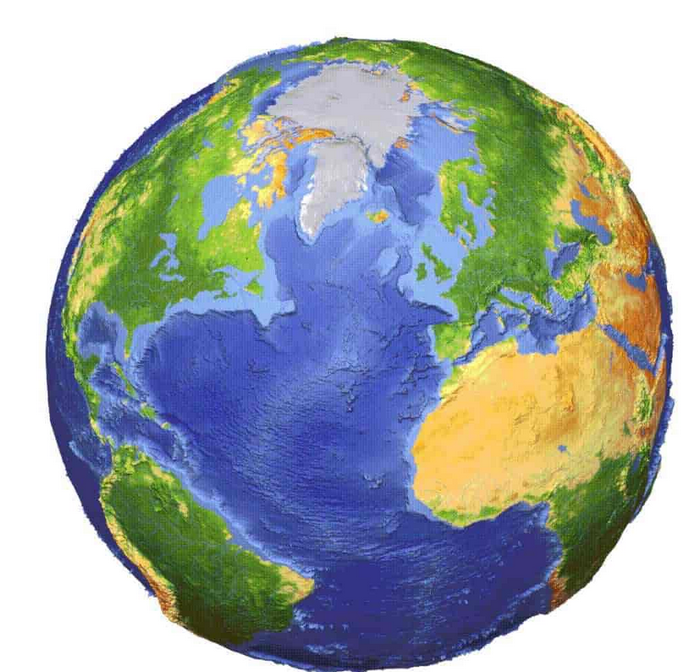 Που ακριβώς βρίσκεται το αυτοκίνητο ;
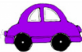 Οι επιστήμονες για να βρίσκουν με ακρίβεια την θέση μιας περιοχής στη  γης ……. όρισαν νοητές γραμμές :
 
Παράλληλους                  και

Μεσημβρινούς
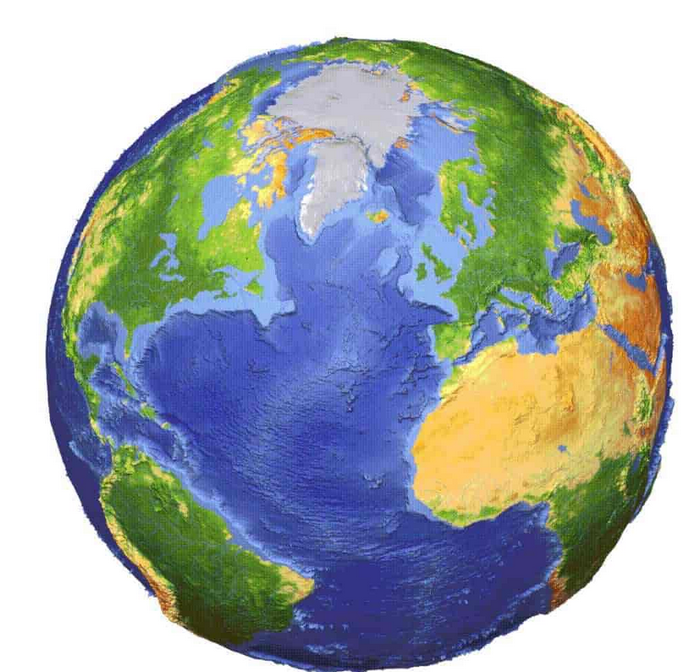 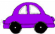 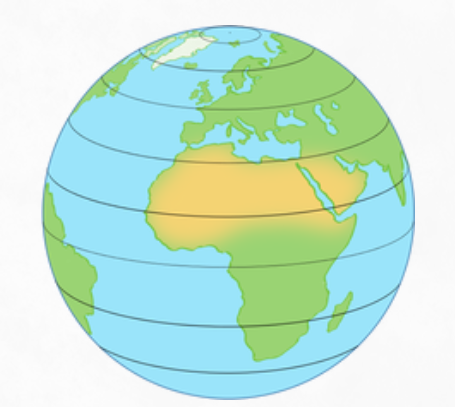 ΓΕΩΓΡΑΦΙΚΟ ΠΛΑΤΟΣ
​Οι οριζόντιες κυκλικές γραμμές, είναι  οι παράλληλοι κύκλοι ή  παράλληλοι
Ισημερινός
Ο μεγαλύτερος παράλληλος κύκλος είναι ο Ισημερινός, μία φανταστική γραμμή που χωρίζει τη Γη σε δύο ίσα μέρη, στο βόρειο και το νότιο ημισφαίριο.
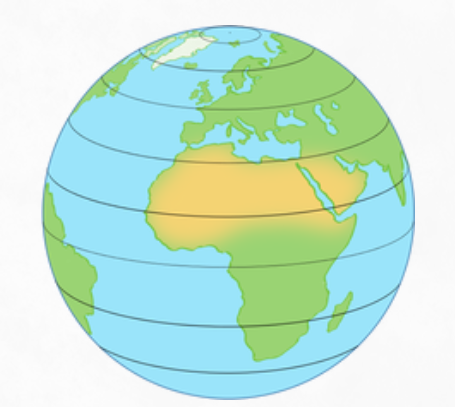 ΓΕΩΓΡΑΦΙΚΟ ΠΛΑΤΟΣ
50ο
50ο
35ο
35ο
20ο
20ο
Ο ισημερινός έχει γεωγραφικό πλάτος 0ο
0ο
0ο
Ισημερινός
20ο
20ο
35ο
35ο
Το γεωγραφικό πλάτος ενός τόπου στη γη προσδιορίζει,  πόσες μοίρες απέχει η παράλληλος  του τόπου, από τον ισημερινό.
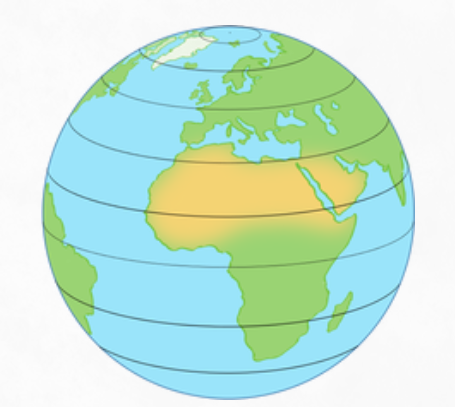 ΓΕΩΓΡΑΦΙΚΟ ΠΛΑΤΟΣ
Αυτή η παράλληλος  έχει βόρειο γεωγραφικό πλάτος 35ο  (ή 35ο Β)
50ο
50ο
35ο
35ο
20ο
20ο
Ο ισημερινός έχει γεωγραφικό πλάτος 0ο
0ο
0ο
Ισημερινός
20ο
20ο
35ο
35ο
Αυτή η παράλληλος  έχει νότιο γεωγραφικό πλάτος 35ο  (ή 35ο Ν)
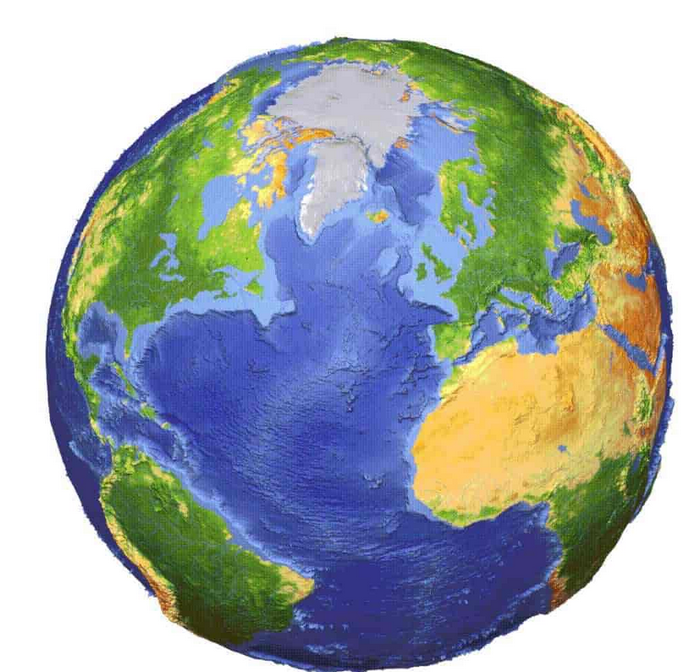 ΓΕΩΓΡΑΦΙΚΟ ΠΛΑΤΟΣ
Το αυτοκινητάκι, βρίσκεται σε μια περιοχή της γης με   βόρειο γεωγραφικό πλάτος 20ο  (ή 20ο Β).
Άρα αυτή η περιοχή, απέχει 20ο  βόρεια από τον ισημερινό
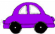 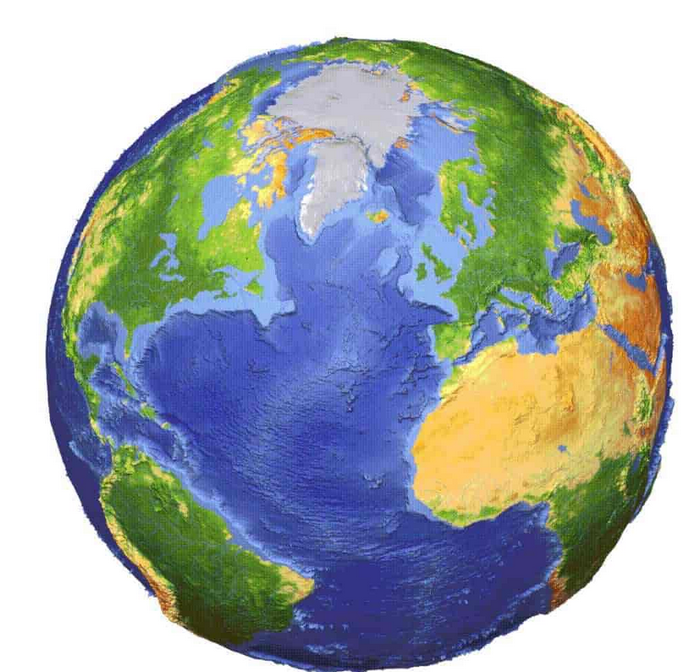 ΓΕΩΓΡΑΦΙΚΟ ΜΗΚΟΣ
Σε αυτή την περιοχή της Αγγλίας,  βρίσκεται  το  Αστεροσκοπείο Γκρίνουιτσ, Λονδίνο
ΓΕΩΓΡΑΦΙΚΟ ΜΗΚΟΣ
Από το Αστεροσκοπείο Γκρίνουιτς,  περνάει  ένα νοητό ημικύκλιο, ο πρώτος μεσημβρινός.
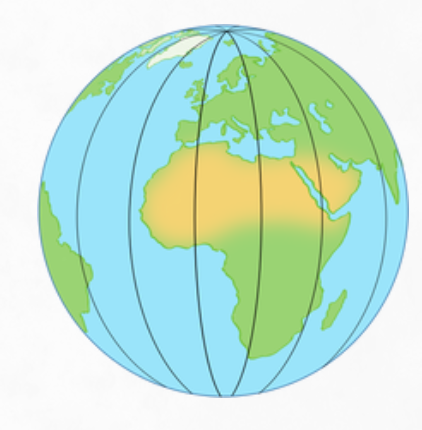 βόρειος πόλος
Ο πρώτος μεσημβρινός,  είναι ένα ημικύκλιο, που αρχίζει από το βόρειο πόλο , το Γκρήνουιτς,  και  καταλήγει στο νότιο πόλο.
Πρώτος μεσημβρινός μηδέν μοίρες
Νότιος  πόλος
ΓΕΩΓΡΑΦΙΚΟ ΜΗΚΟΣ
Ο πρώτος μεσημβρινός,  χωρίζει τη γη σε δύο ημισφαίρια:

Το Ανατολικό ημισφαίριο.

Το Δυτικό ημισφαίριο.
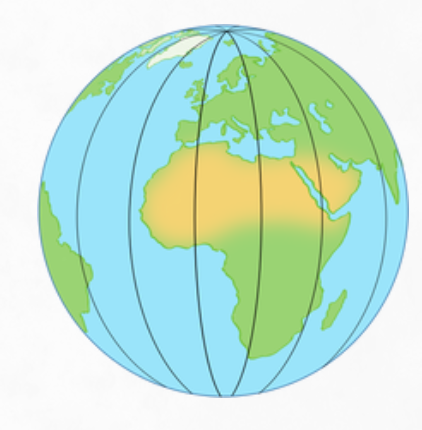 βόρειος πόλος
Δυτικό ημισφαίριο
Πρώτος μεσημβρινός μηδέν μοίρες
Ανατολικό ημισφαίριο
Νότιος  πόλος
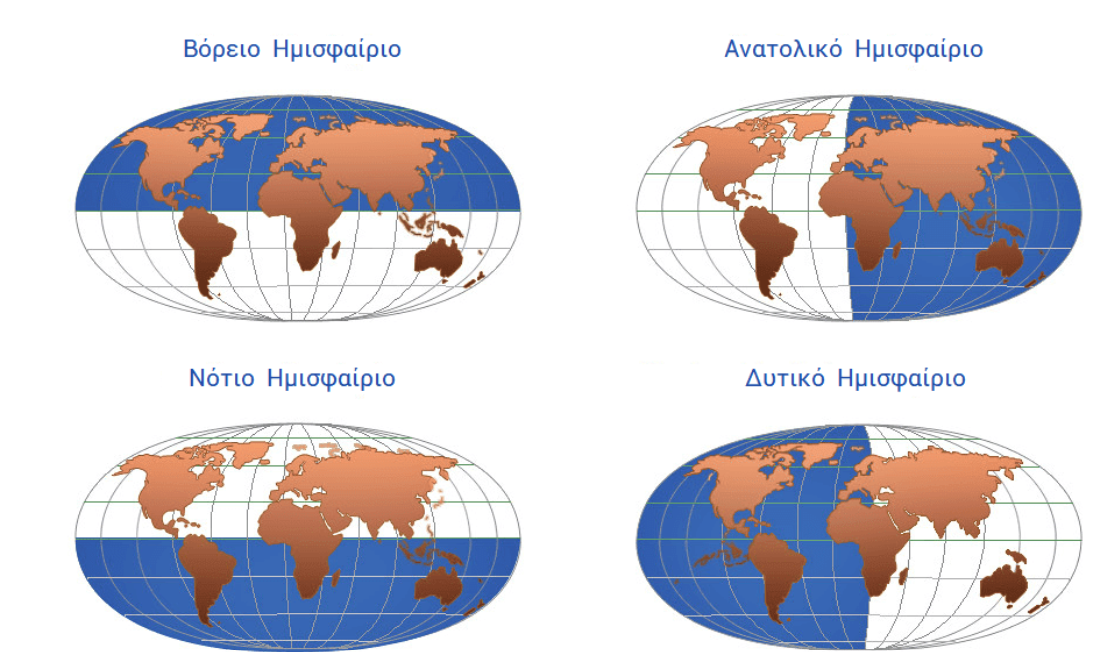 ΓΕΩΓΡΑΦΙΚΟ ΜΗΚΟΣ
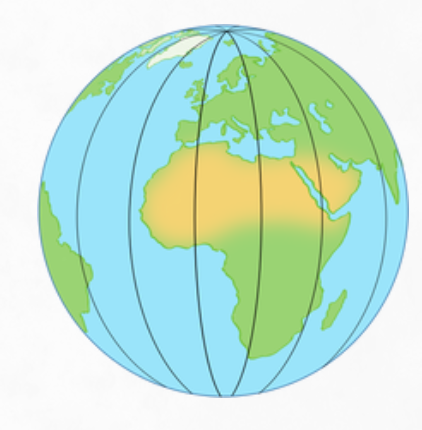 βόρειος πόλος
μεσημβρινοί είναι τα νοητά ημικύκλια που αρχίζουν από βόρειο πόλο και καταλήγουν στο νότιο πόλο.
Πρώτος μεσημβρινός μηδέν μοίρες
Νότιος  πόλος
ΓΕΩΓΡΑΦΙΚΟ ΜΗΚΟΣ
Σε ένα τόπο, η θέση του μεσημβρινού προσδιορίζεται με το γεωγραφικό μήκος.
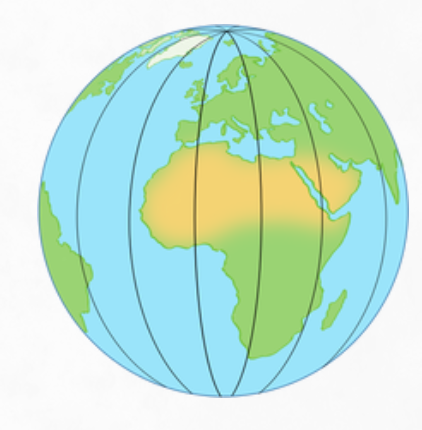 βόρειος πόλος
Δυτικό ημισφαίριο
Πρώτος μεσημβρινός μηδέν μοίρες
Ανατολικό ημισφαίριο
Το γεωγραφικό μήκος ενός τόπου στη γη προσδιορίζει,  πόσες μοίρες απέχει ο  μεσημβρινός του τόπου, από τον πρώτο μεσημβρινό.
Νότιος  πόλος
ΓΕΩΓΡΑΦΙΚΟ ΜΗΚΟΣ
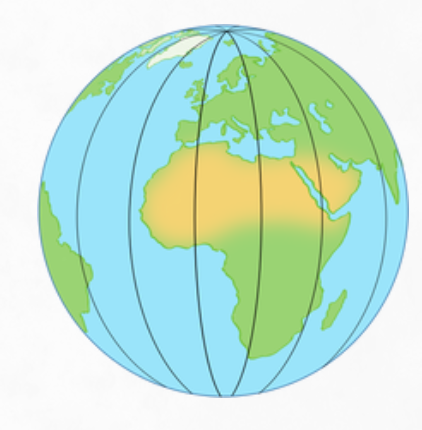 βόρειος πόλος
Παράδειγμα, αυτή η περιοχή της γης έχει ανατολικό γεωγραφικό μήκος 40ο  (40ο  Α)
40ο
20ο
40ο
20ο
Πρώτος μεσημβρινός μηδέν μοίρες
Ανατολικό ημισφαίριο
Δυτικό ημισφαίριο
Νότιος  πόλος
ΓΕΩΓΡΑΦΙΚΟ ΜΗΚΟΣ
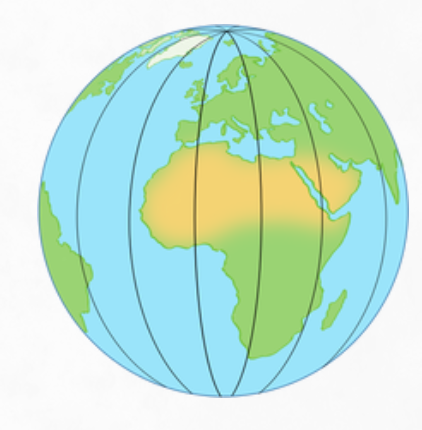 βόρειος πόλος
Παράδειγμα, αυτή η περιοχή της γης έχει δυτικό γεωγραφικό μήκος 20ο  (20ο  Δ)
40ο
20ο
40ο
20ο
Πρώτος μεσημβρινός μηδέν μοίρες
Ανατολικό ημισφαίριο
Δυτικό ημισφαίριο
Νότιος  πόλος
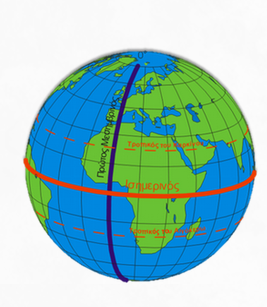 Η ακριβής θέση  ενός τόπου στη γη,  προσδιορίζεται από το γεωγραφικό μήκος και το γεωγραφικό πλάτος του τόπου . 






Το γεωγραφικό μήκος και το γεωγραφικό πλάτος  του τόπου είναι οι γεωγραφικές συντεταγμένες του τόπου.
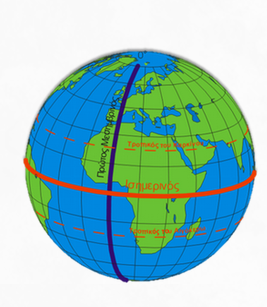 Παράδειγμα, αυτή η περιοχή της γης έχει:

Νότιο γεωγραφικό πλάτος 10ο (10ο  Ν)

 Δυτικό γεωγραφικό μήκος 40ο  (40ο  Δ)
Άρα οι συντεταγμένες αυτού του τόπου είναι: 

10ο  Ν  - 40ο  Δ
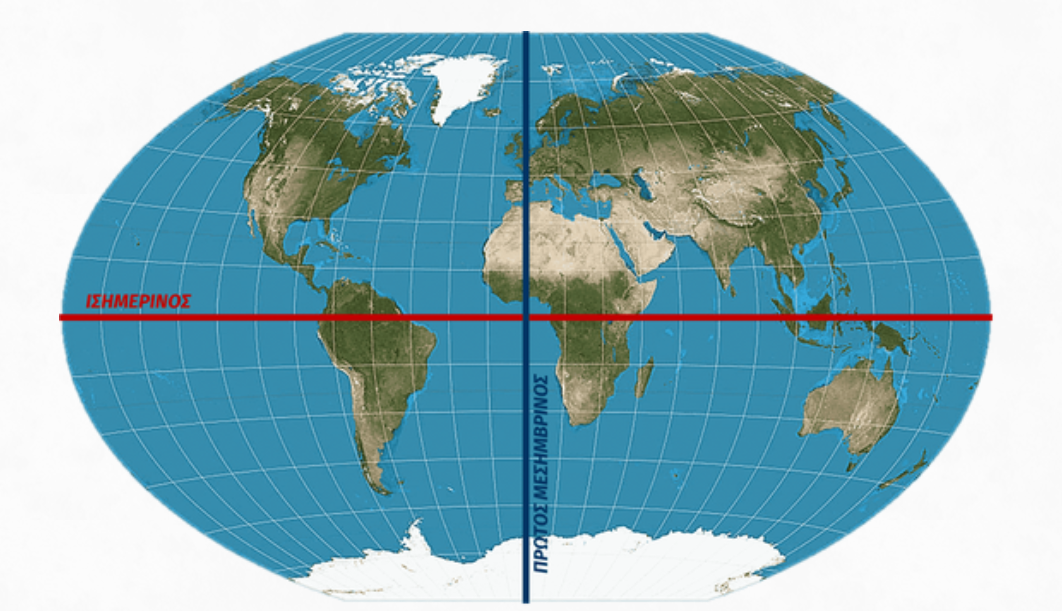